Semantisatieverhaal A:
Ik ben druk bezig met mijn Sinterklaassurprise. Het is een heel project geworden: plan maken, knutselspullen kopen, lijmen, knippen, uitproberen…. Het project is iets dat je maakt of doet, en waarmee je langere tijd bezig bent. Ik wilde eerst een vulkaan maken. Met cola en mentossnoepjes. Als je mentossnoepjes in een fles cola stopt, spuit de cola eruit. Dat heb ik een keer op tv gezien bij een experiment. Dat was een proef (om iets te onderzoeken). Dat vond ik zó tof, sindsdien of vanaf die tijd zit dat idee in mijn hoofd voor een surprise. Een spuitende vulkaan als surprise is wel uniek toch? Uniek betekent heel bijzonder, er is er maar één van. Helaas was het te ingewikkeld om te maken. Cola heeft prik, en als de fles open blijft, verdwijnt de prik. Als dan de mentossnoepjes in de cola komen, spuit de cola niet meer. Gemiddeld of ongeveer blijft de prik een half uur in de cola zitten als de fles open is. Dat weet ik met dank aan het experiment dat ik zelf deed met cola en mentossnoepjes. Die kennis kan ik danken aan, of heb ik gekregen door dat experiment. En dus ging ik een andere surprise maken. Een peperkoekhuis. Dat moest ik bakken in de oven. Eerst alle ingrediënten door elkaar mixen. En dan de onderdelen in de oven bakken: de muren, het dak, de schoorsteen. Het onderdeel is het stukje van iets. Ik had een nauwe samenwerking met mijn oven: op tijd erin én er weer uit! Nauw betekent sterk, met veel tijd en aandacht. De oven deed precies wat ik graag wilde. Ik kon het huis ook nog uitbreiden, groter maken met een schuur, maar dat heb ik niet gedaan. Toen het in de oven zat, moest ik de mixer schoonmaken onder de kraan. Gelukkig heb ik een zeefje in de gootsteen dat filtert. Filteren betekent schoonmaken door te zeven. Zo komen niet alle restjes deeg in afvoer. Zal ik even laten zien hoe het geworden is? (klik voor extra dia)
A
[Speaker Notes: Woordenoverzicht A:

het onderdeel: het stukje van iets
nauw: sterk, met veel tijd en aandacht
het experiment: de proef (om iets te onderzoeken)
sindsdien: vanaf die tijd
uitbreiden: groter maken
gemiddeld: ongeveer
filteren: schoonmaken door te zeven
uniek: heel bijzonder, er is er maar één van
danken aan: krijgen door
het project: iets dat je maakt of doet, en waarmee je langere tijd bezig bent]
Gerarda Das
Marjan ter Harmsel
Mandy Routledge
Francis Vrielink
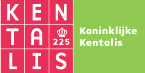 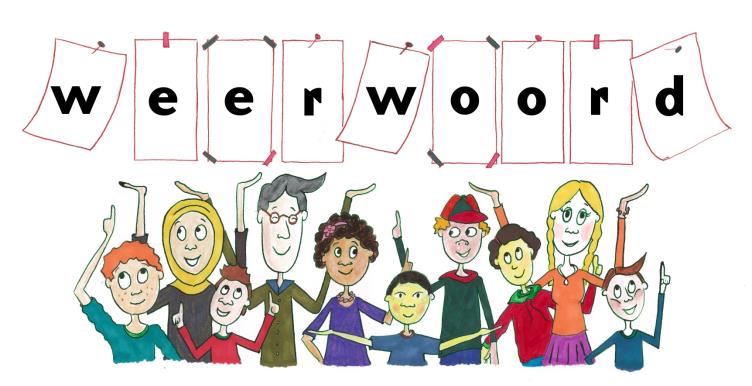 Week 48 – 28 november 2023
Niveau A
het project
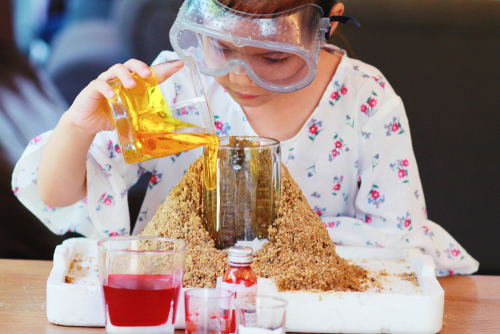 het experiment
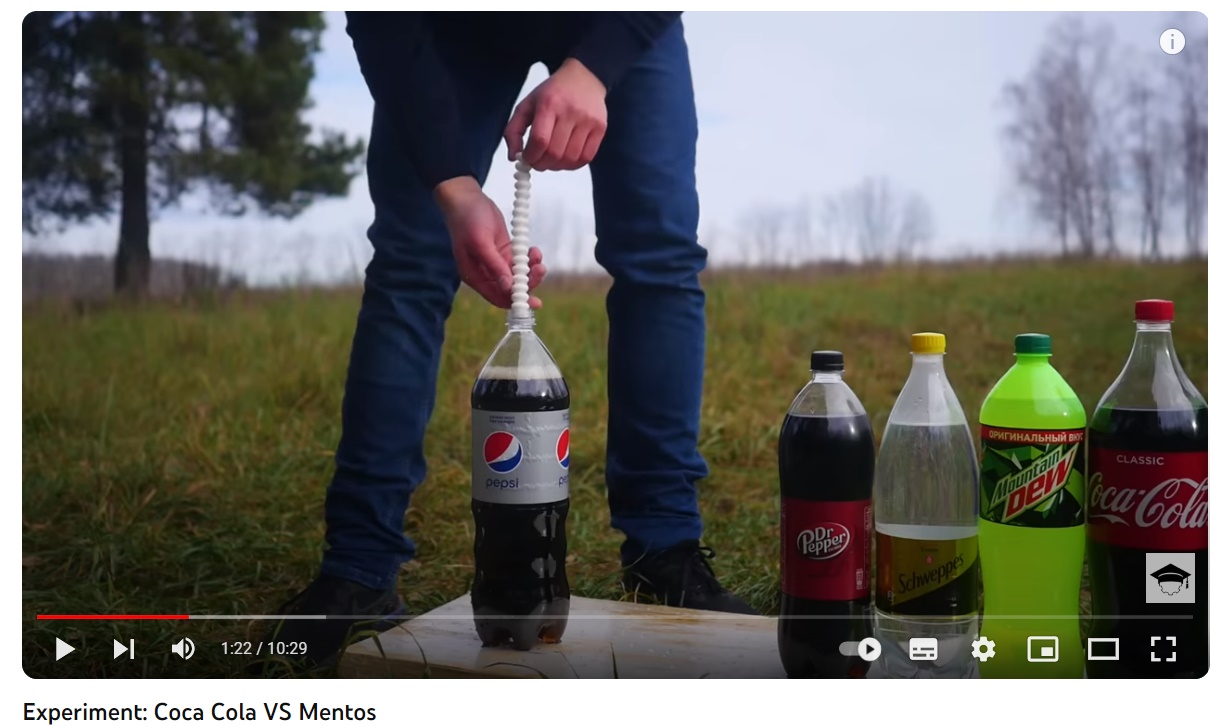 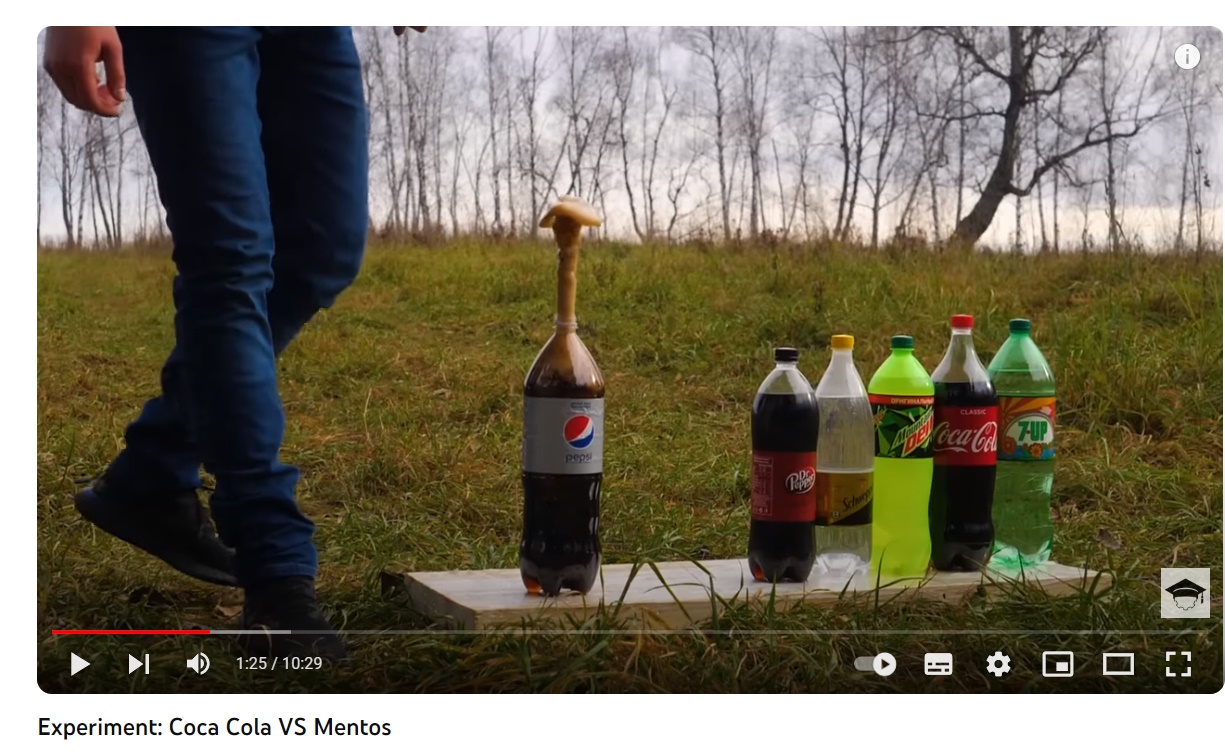 https://www.youtube.com/watch?v=n4MLPkTrOq4
sindsdien
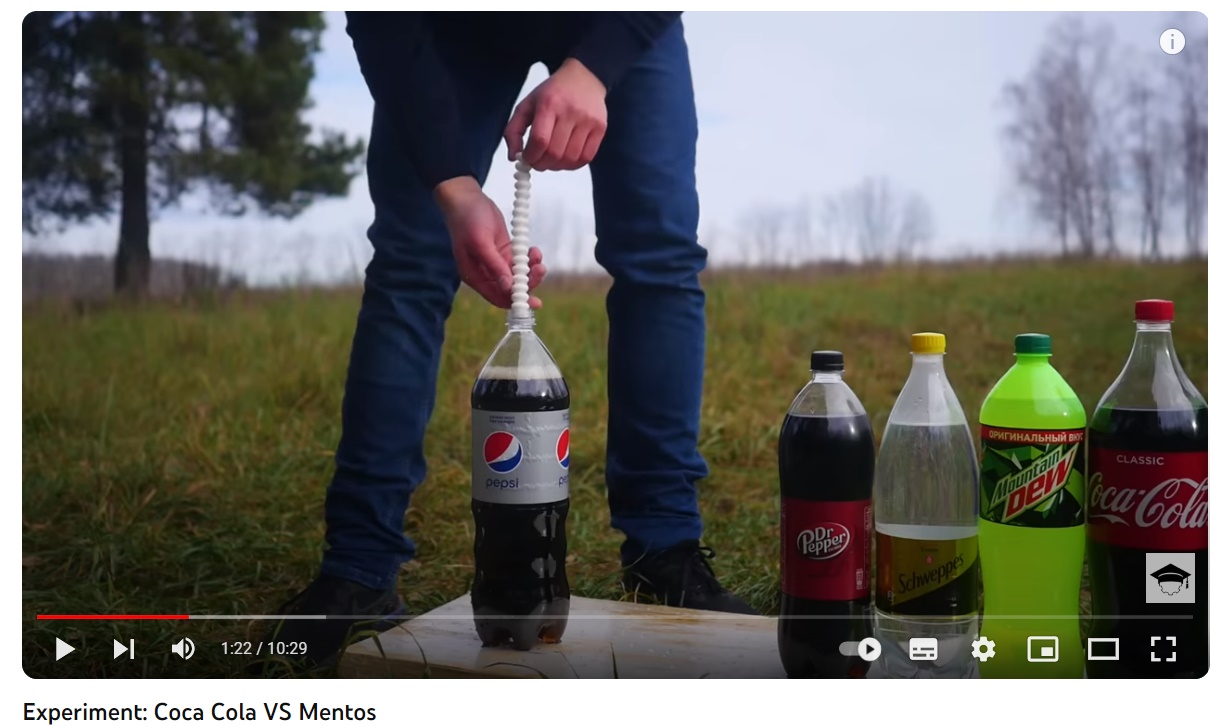 nu
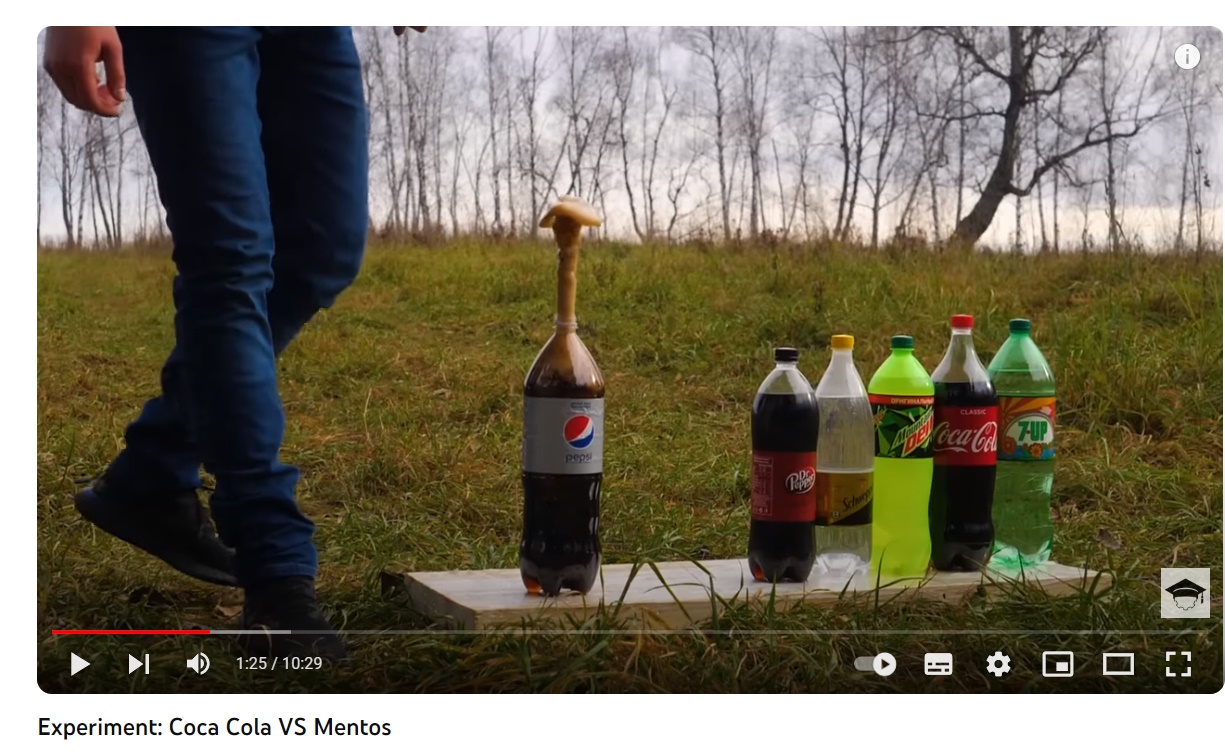 https://www.youtube.com/watch?v=n4MLPkTrOq4
uniek
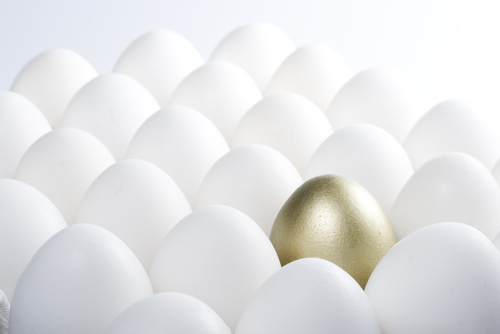 gemiddeld
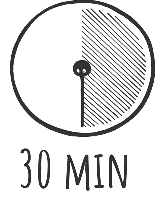 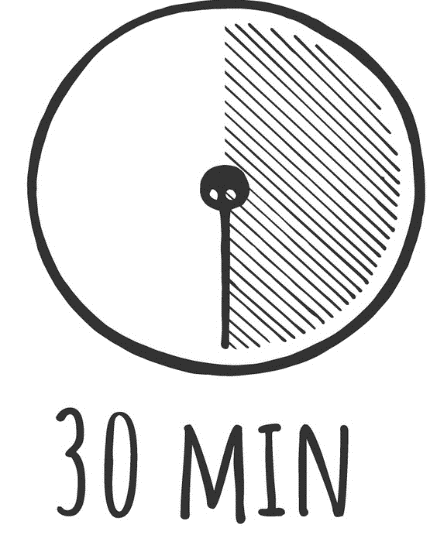 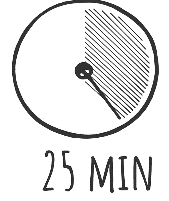 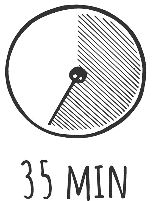 danken aan
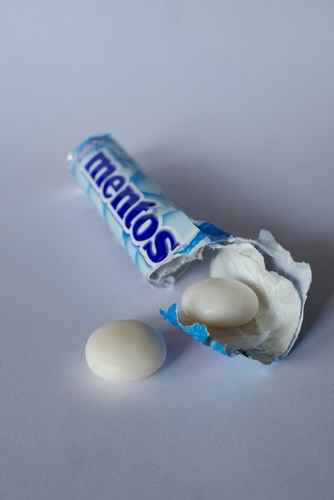 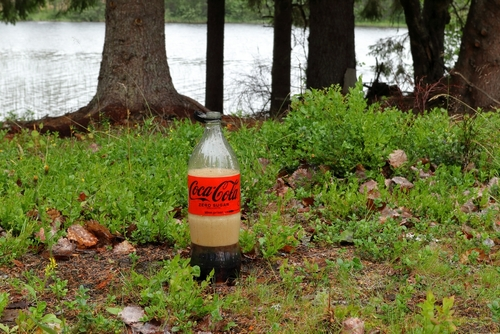 het onderdeel
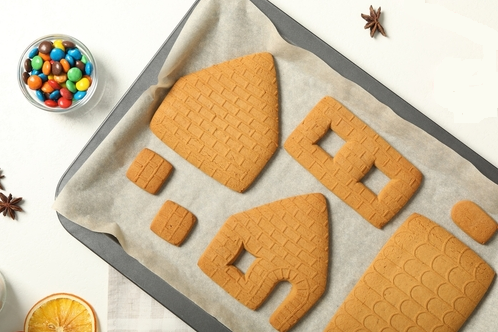 nauw
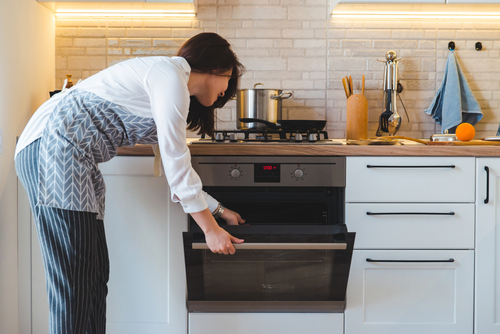 uitbreiden
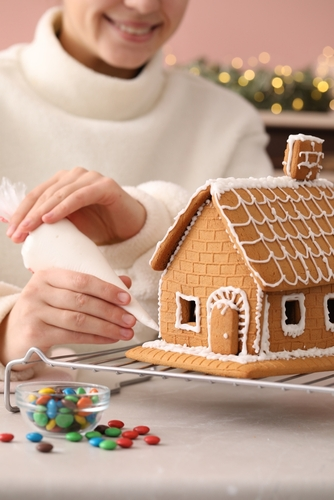 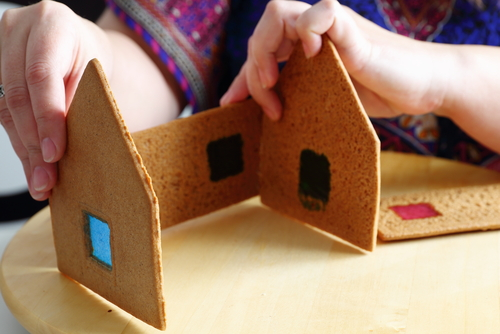 filteren
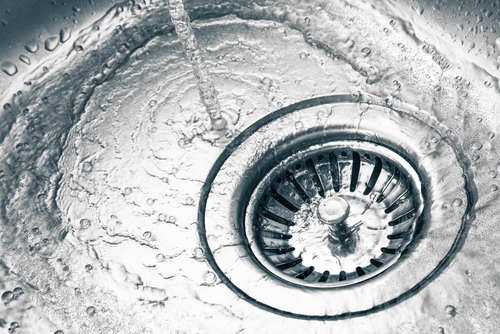 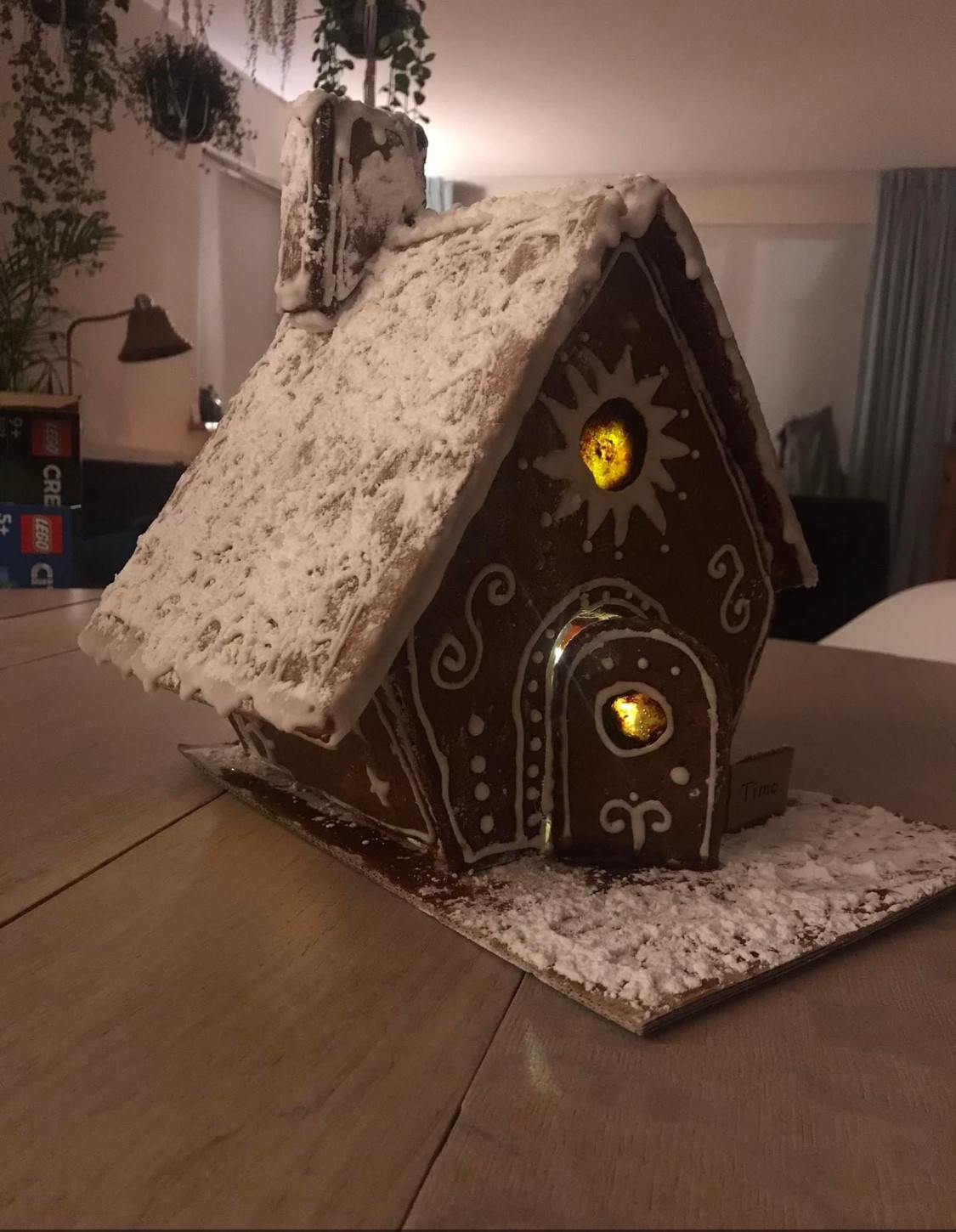 Op de woordmuur:
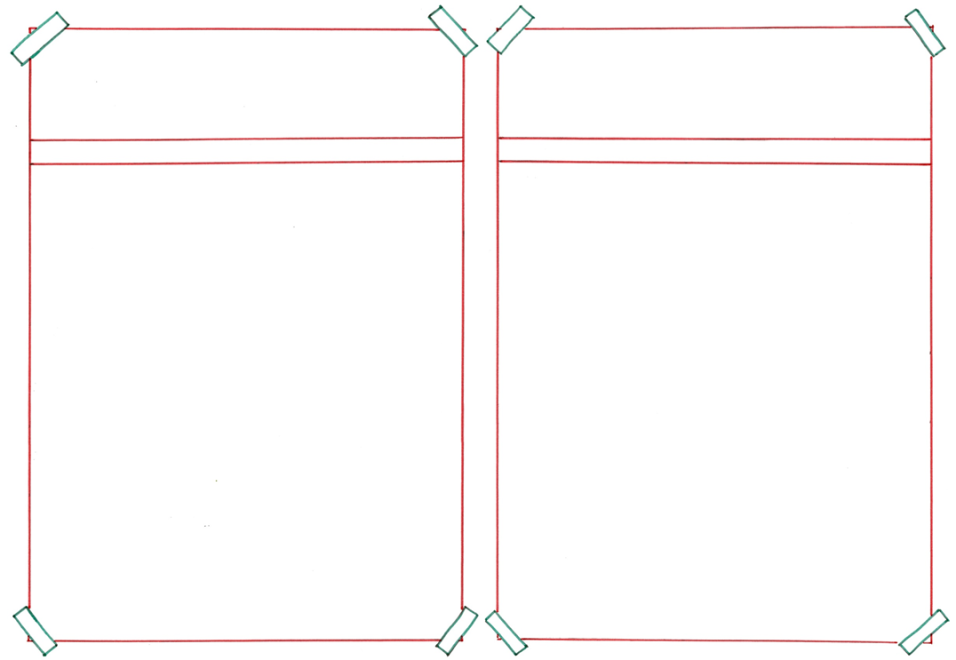 uniek
alledaags
= gewoon
  
  

  
 


Deze eieren zijn alledaags.
= er is er maar één van, heel bijzonder
 
 
   





Het gouden ei is uniek.
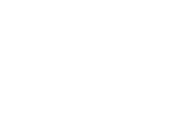 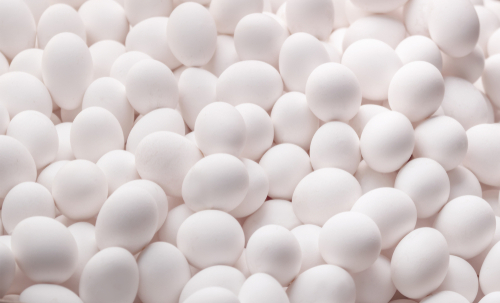 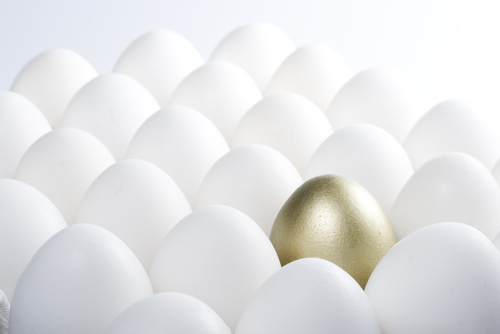 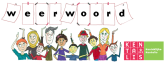 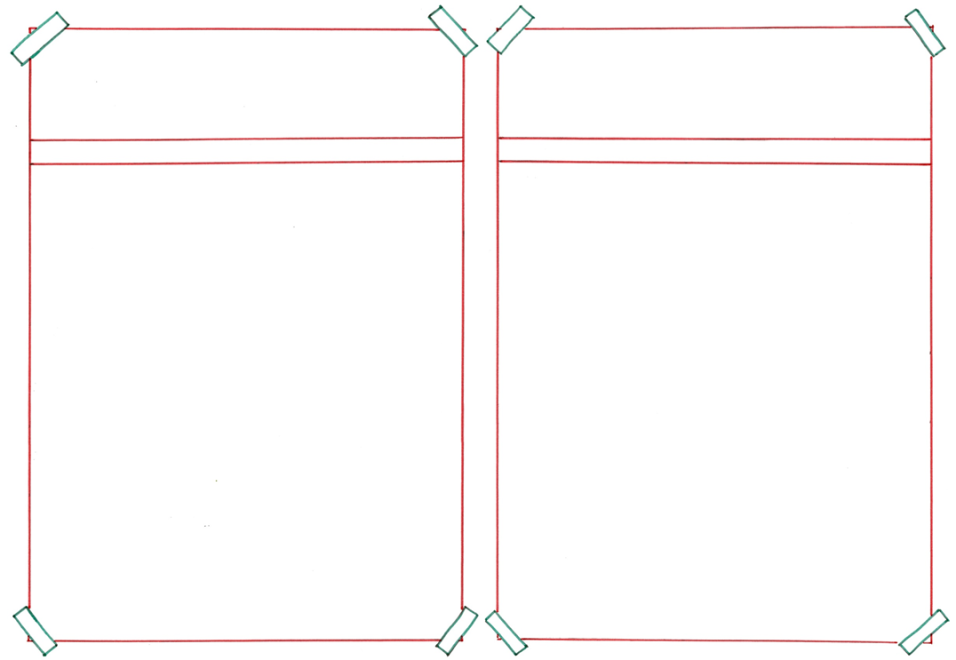 het onderdeel
het geheel
= het stukje van iets, het deel

 
 
  




Elk onderdeel bak je eerst in de oven.
= compleet, alle delen bij elkaar
 
 
 
 
 

Dit is het geheel van alle onderdelen geworden.
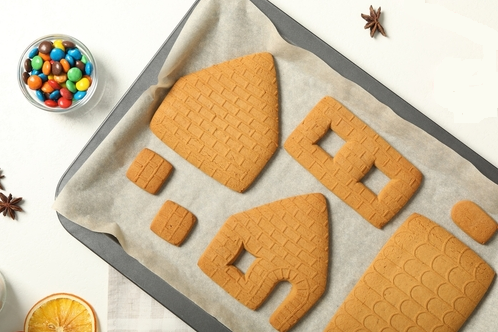 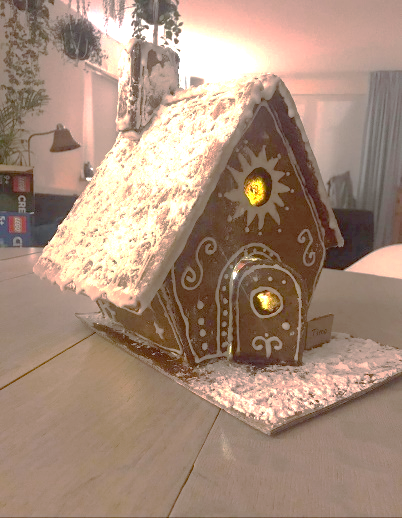 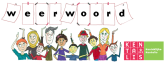 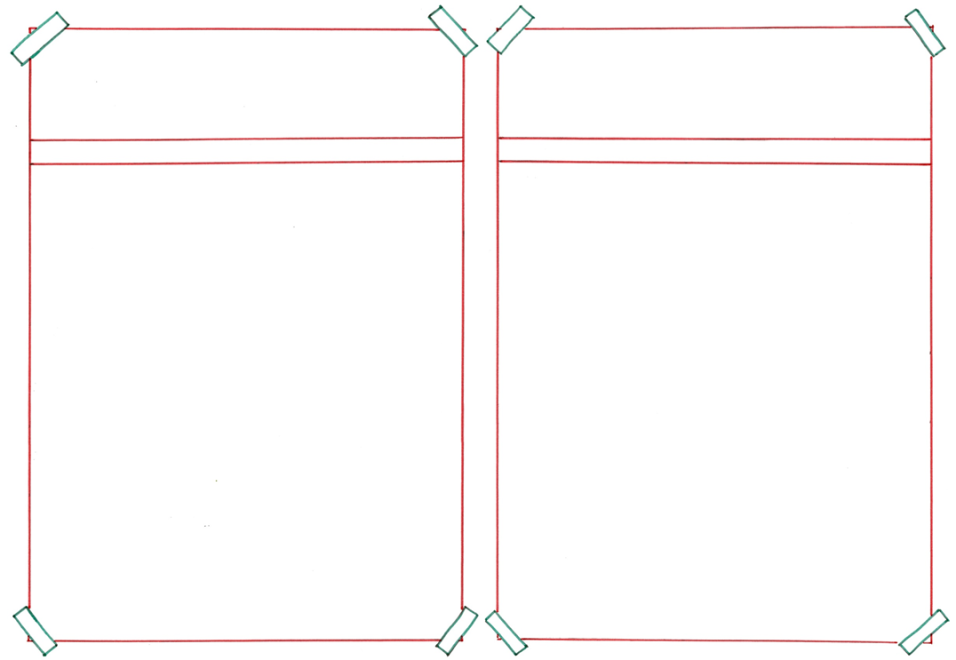 sindsdien
tot
= niet verder dan
 
 
 
 
 
  


Tot nu heb ik gewacht met het maken van een cola-vulkaan.
= vanaf die tijd

 
 
 
 


Ik zag het experiment in een filmpje. Sindsdien wil ik het ook een keer maken.
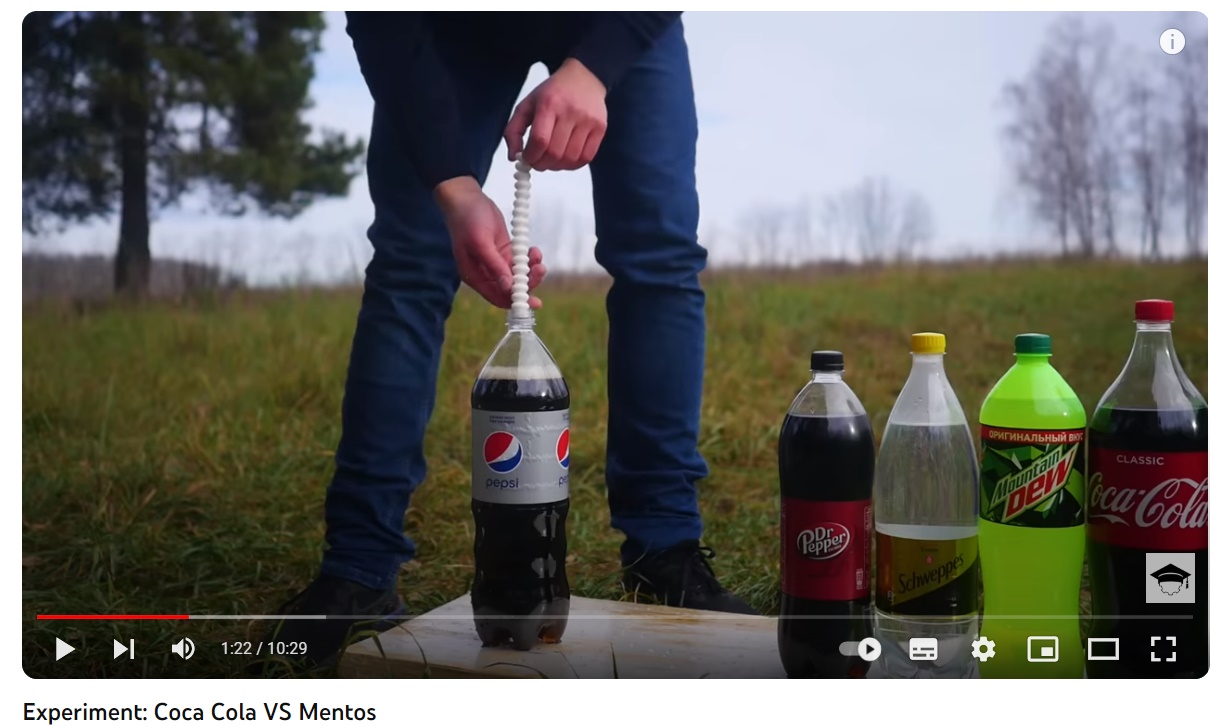 nu
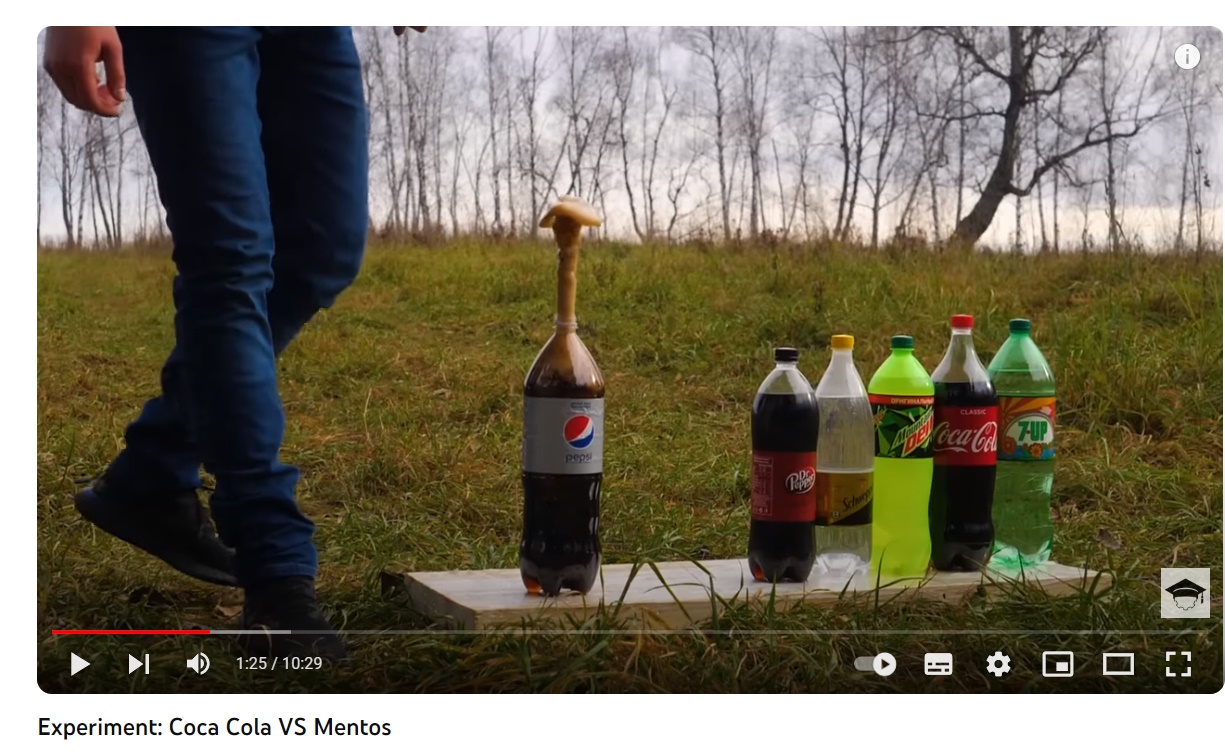 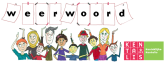 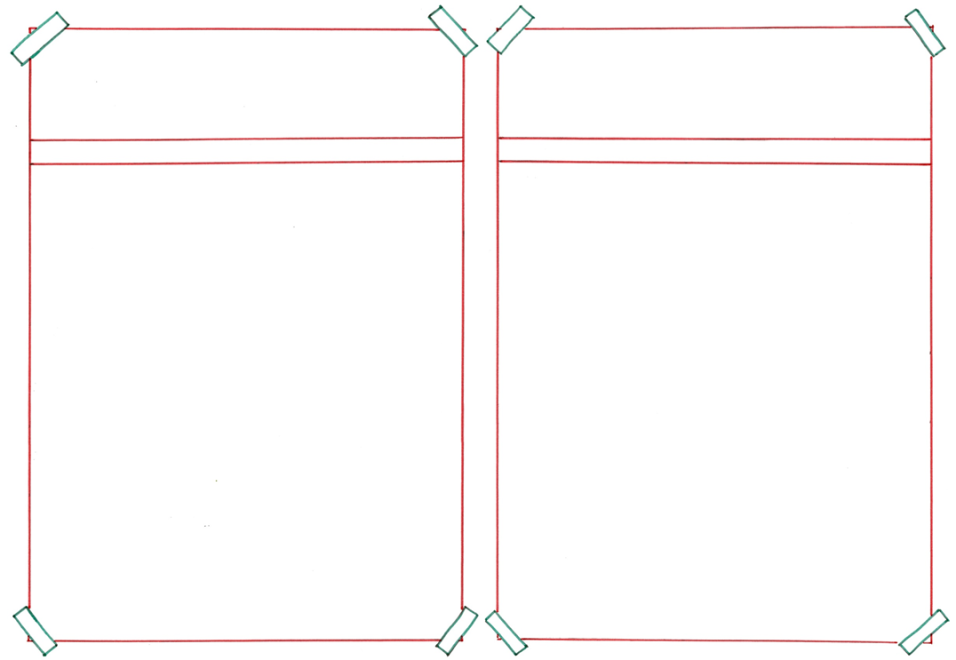 uitbreiden
verkleinen
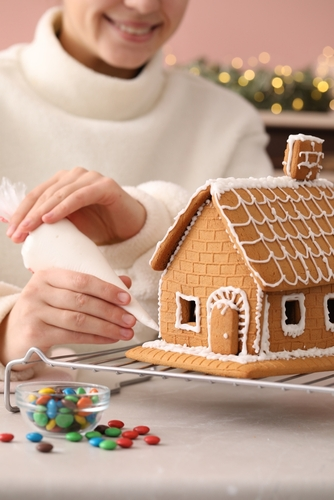 = groter maken



 





Ik kan het peperkoekhuis uitbreiden met een schuur.
= kleiner maken

 
  

  



Door een muur te plaatsen in de kamer, verkleint dat de kamer.
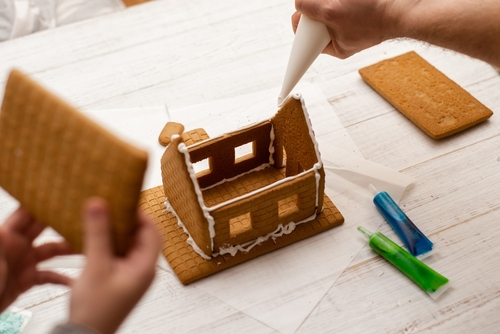 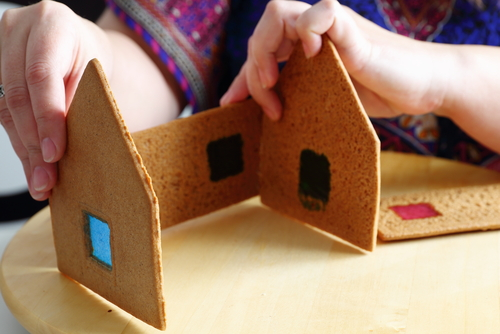 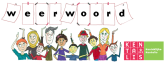 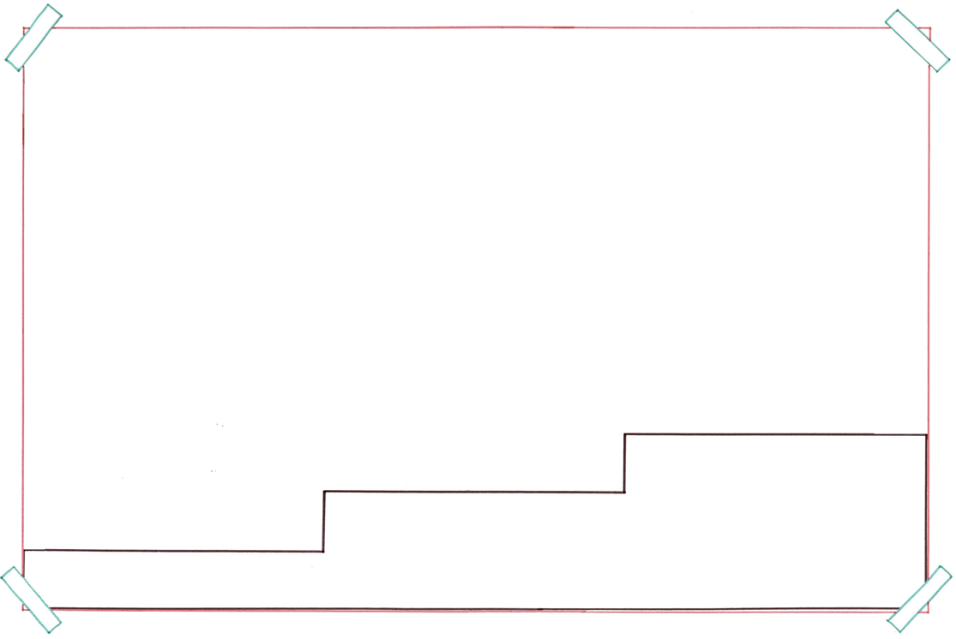 De prik in cola blijft gemiddeld een half uur goed als je de fles openlaat.
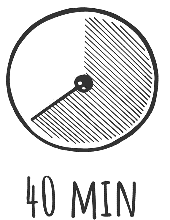 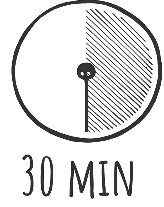 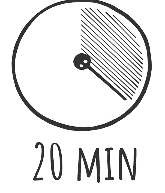 maximaal
gemiddeld
= hoogstens
minimaal
= ongeveer, soms iets meer, soms iets minder
= minstens
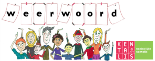 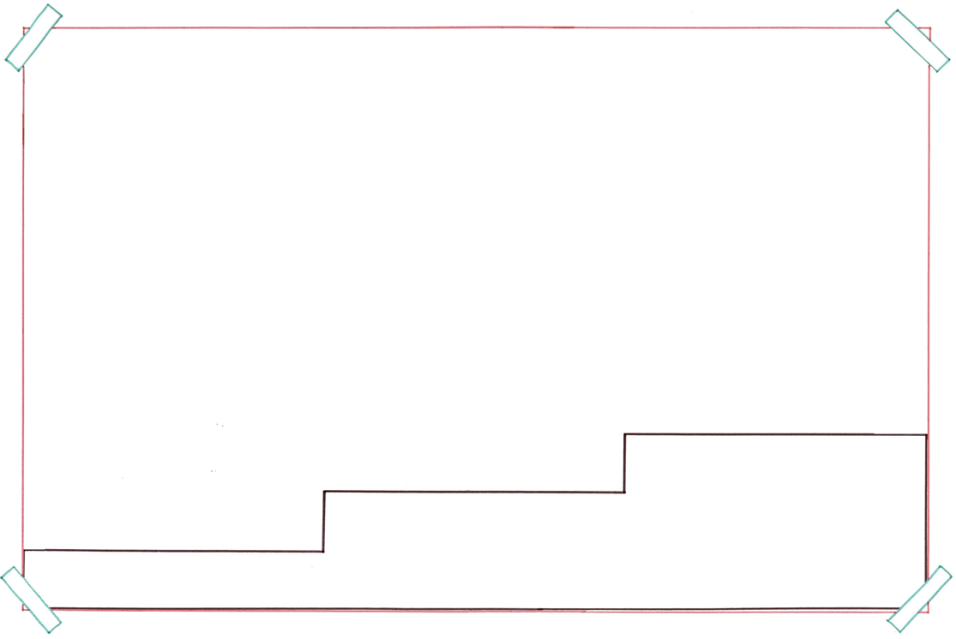 Weet je wat ik een leuk experiment vind? Een cola-vulkaan maken. Bij mijn poging ging het niet zo goed. De vulkaan spoot niet. Ik heb mijn experiment toen geëvalueerd: ik besloot het niet te doen.
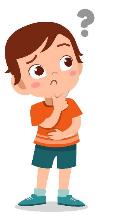 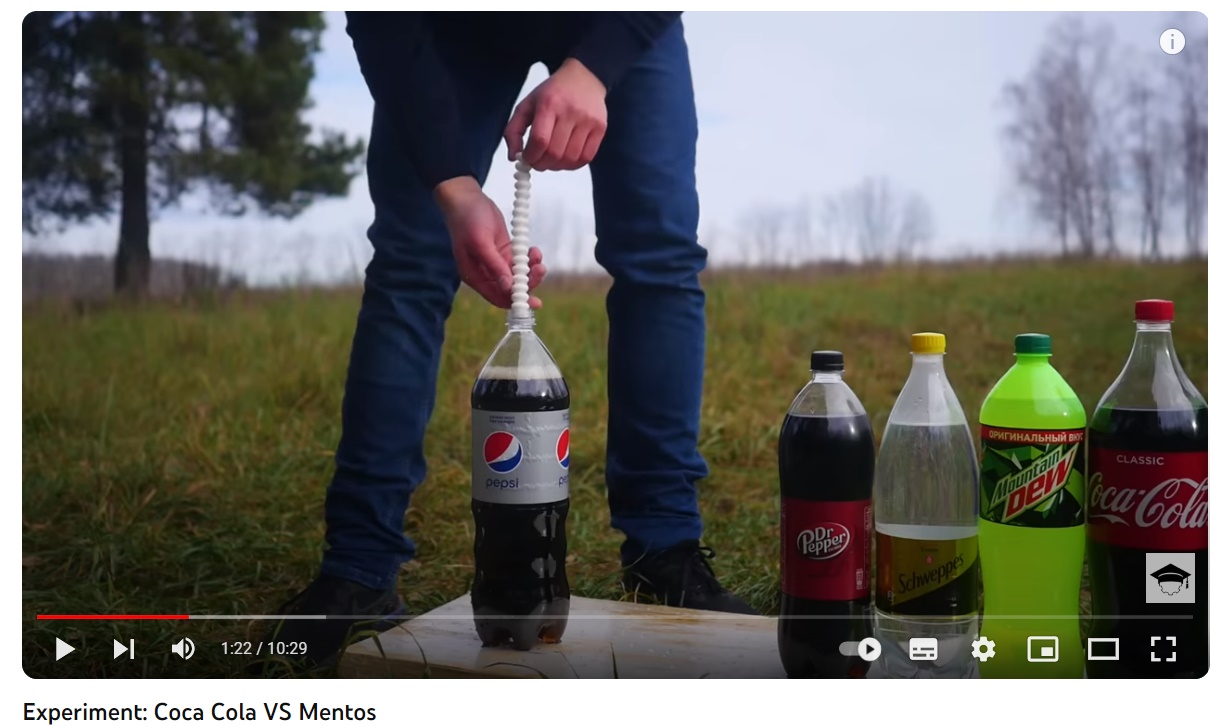 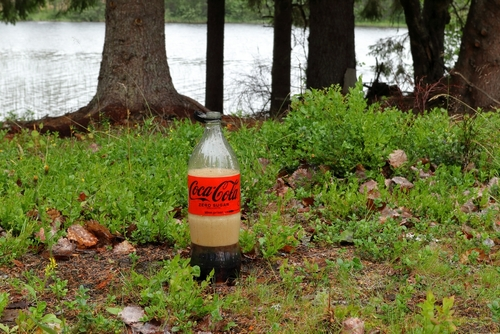 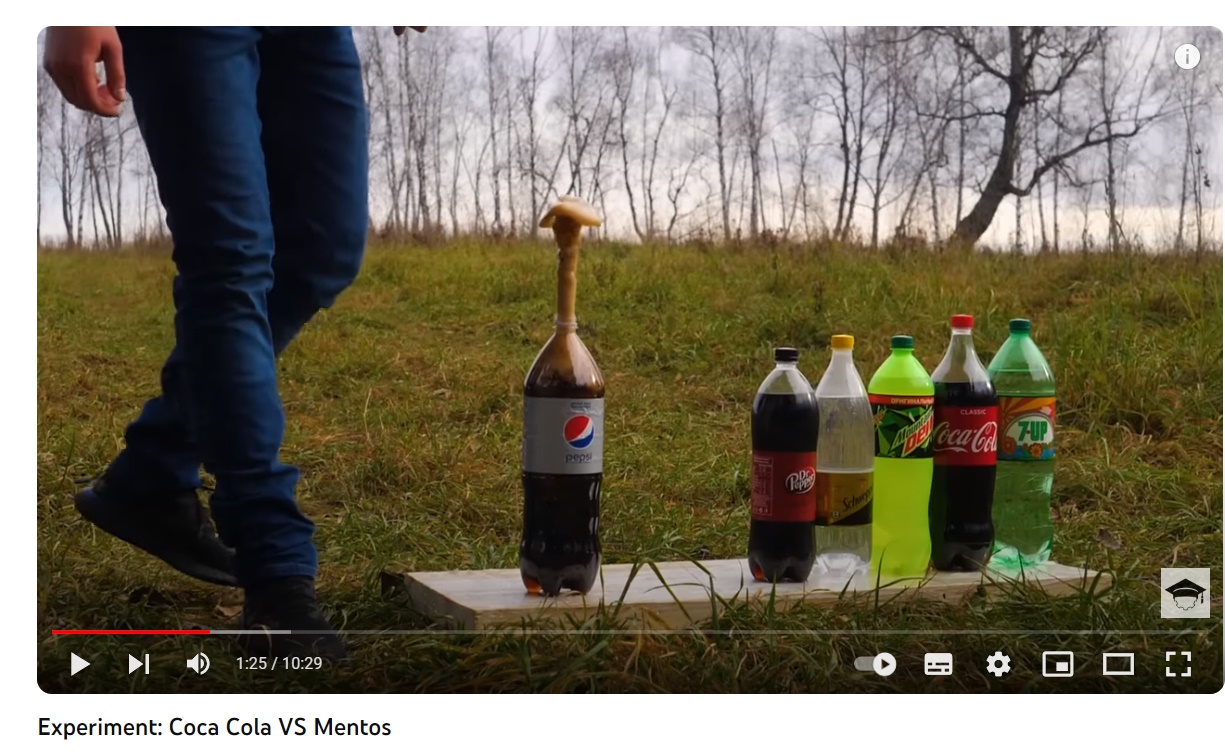 evalueren
de poging
= beoordelen, nabespreken
het experiment
= de keer dat je iets probeert
= de proef (om iets te onderzoeken)
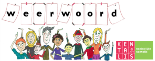 https://www.youtube.com/watch?v=n4MLPkTrOq4
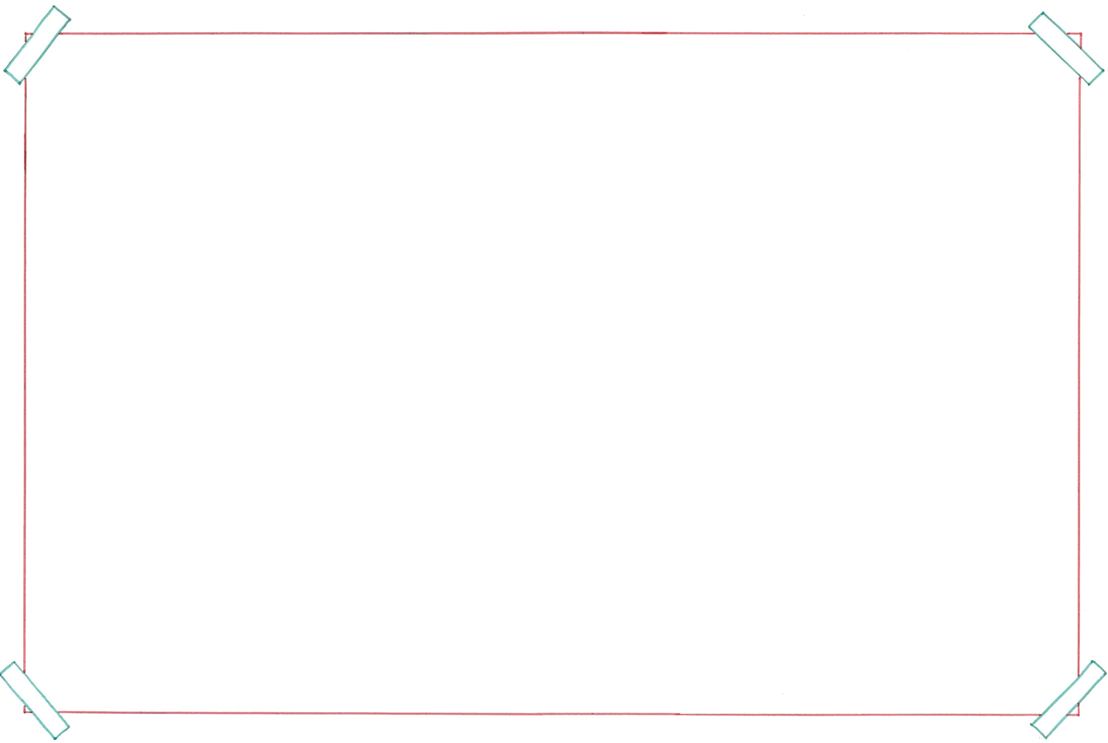 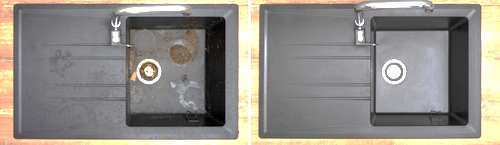 het proces
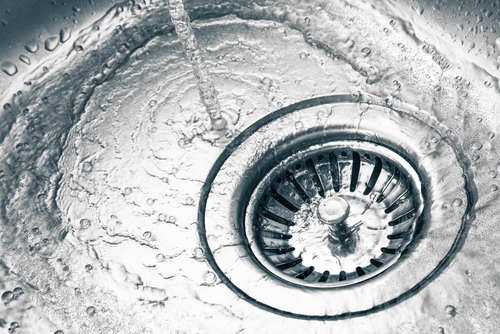 filteren
= schoonmaken door te zeven
het onzuivere
het zuivere
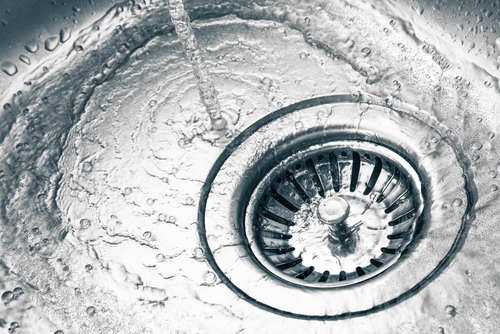 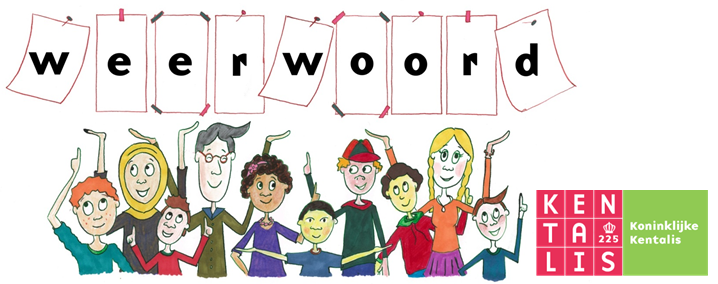 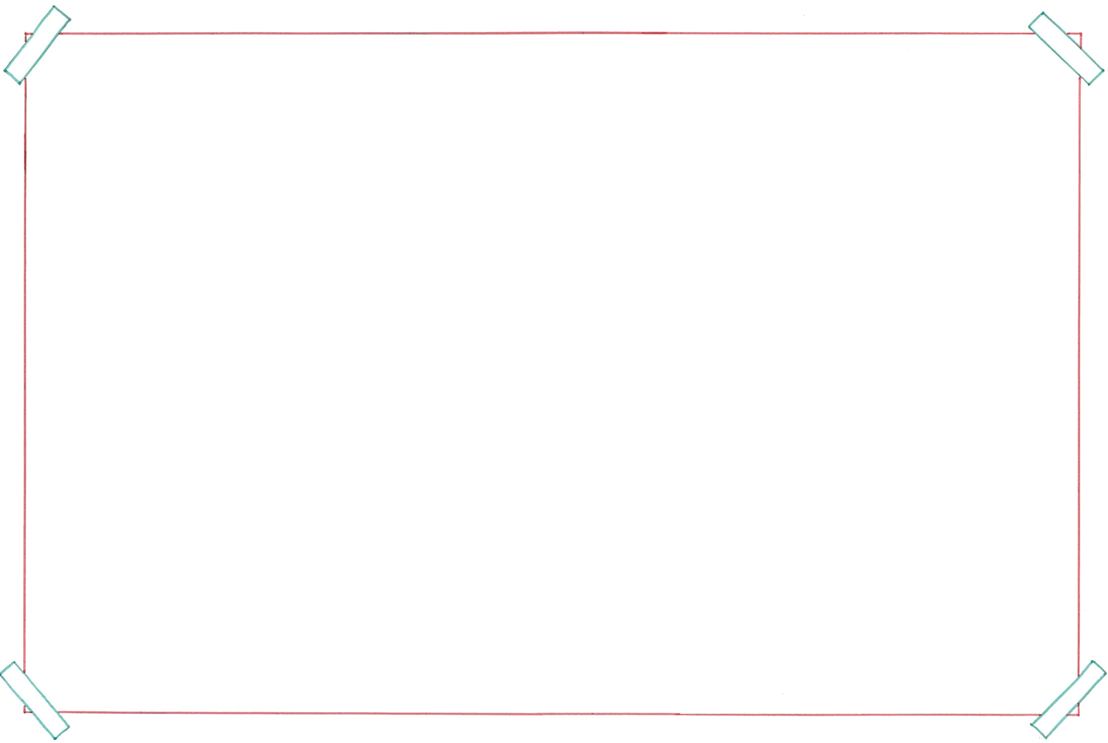 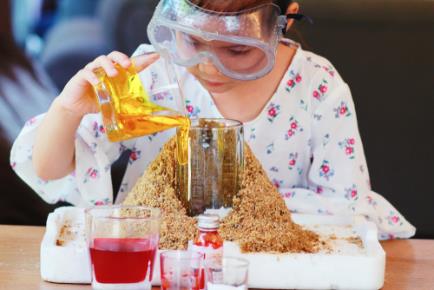 de aandacht
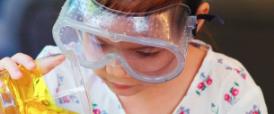 het project
= iets dat je maakt of doet, en waarmee je langere tijd bezig bent
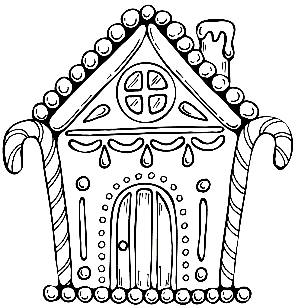 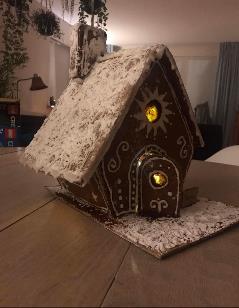 het resultaat
het ontwerp
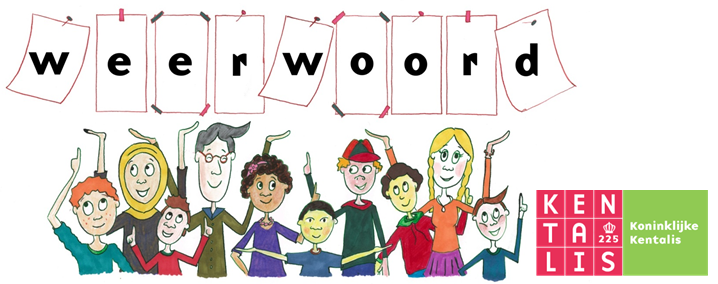 danken aan= krijgen door








Gemiddeld blijft de prik een half uur in de cola zitten als de fles open is. Dat weet ik met dank aan het experiment dat ik zelf deed.
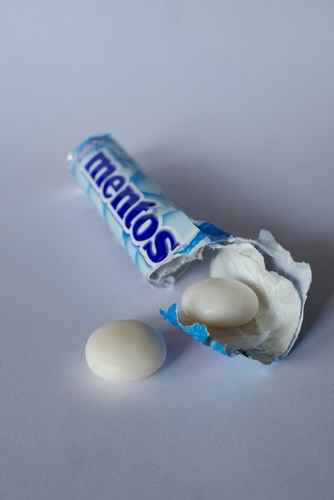 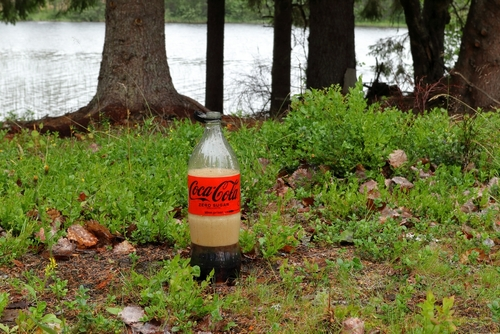 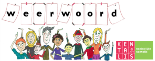 nauw= sterk, met veel tijd en aandacht






Ik had een nauwe samenwerking met mijn oven. Hij deed precies wat ik wilde en het ging perfect!
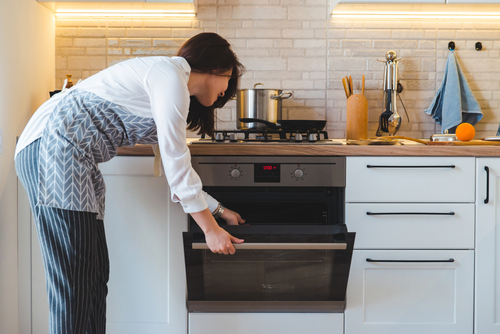 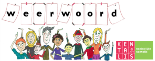